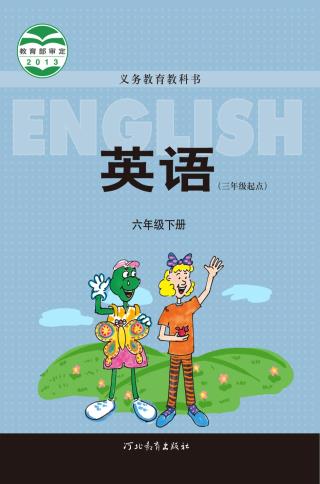 Unit 3 Lesson 15
Jenny's Summer Holiday
WWW.PPT818.COM
Revision
Which season do you like best, Jenny?
I like summer best.
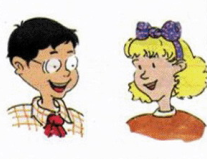 What's your summer fun?
My family like to goon trips in the summer.
Let’s learn
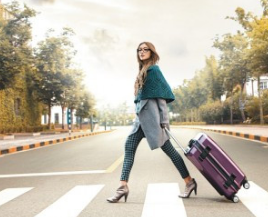 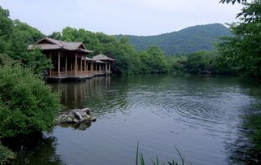 lake
go on a trip
Let’s learn
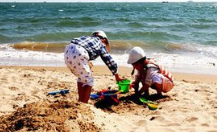 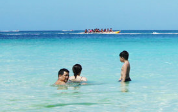 swim in the sea
play on the beach
Let’s learn
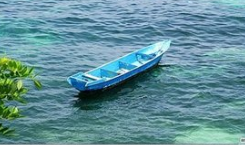 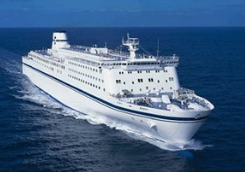 boat
ship
Circle the key words you learn.
happen           beach
    swim              lake
    sea                  ship
Ask and answer
Read Part 1 and answer the questions.
What do Jenny's family do in the summer?
They like to go on trips.
Does Jenny like playing on the beach?
Yes, she does.
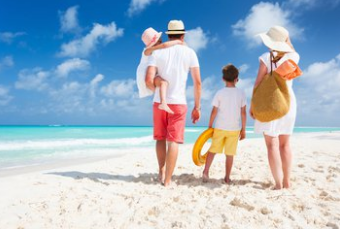 Ask and answer
Read Part 1 and answer the questions.
What did Jenny do last summer?
She went on a trip to a lake. She swam in the lake.
Who did Jenny go with?
She went with her grandparents.
What did Jenny do on the beach?
She played on the beach.
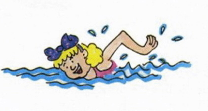 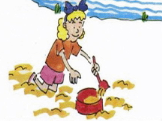 Ask and answer
Read Part 1 and answer the questions.
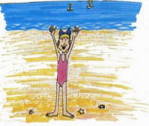 What will Jenny do this summer?
She will go on a trip to the sea. She will swim in the sea.
What will Jenny watch on the sea?
She will watch ships and boats on the sea.
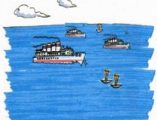 Let’s learn
in the summer
一般现在时
last summer
一般过去时
一般将来时
this summer
Do you know other time like this?
Let’s talk
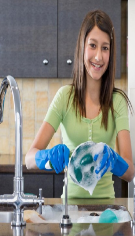 What do you do on Sundays?
What did you do last Sunday?
What will you do this Sunday?
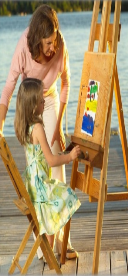 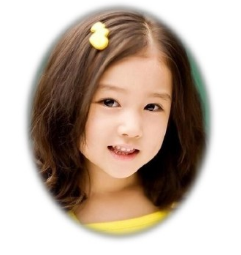 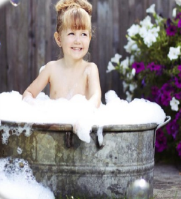 Let’s sing
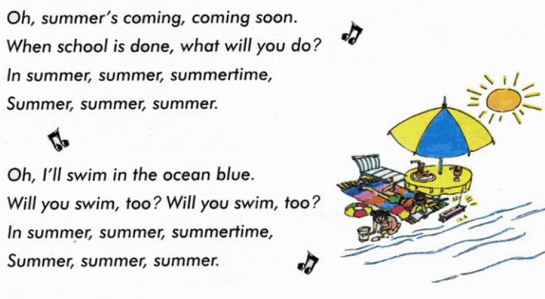 Summary and Evaluation
What have you learned in this class?
A excellent     B good     C adequate     D need improvement
Homework
1. Copy the key words three times. 
2. Write a short passage about what you will do 
     this summer holiday.